สุขศึกษา
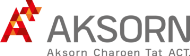 ชั้นมัธยมศึกษาปีที่ ๓
กลุ่มสาระการเรียนรู้สุขศึกษาและพลศึกษา
หน่วยการเรียนรู้ที่ ๑
หน่วยการเรียนรู้ที่ ๒
หน่วยการเรียนรู้ที่ ๓
หน่วยการเรียนรู้ที่ ๔
หน่วยการเรียนรู้ที่ ๕
หน่วยการเรียนรู้ที่ ๗
หน่วยการเรียนรู้ที่ ๘
หน่วยการเรียนรู้ที่ ๙
หน่วยการเรียนรู้ที่ ๑๐
หน่วยการเรียนรู้ที่ ๖
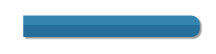 ๑_หลักสูตรวิชาสุขศึกษา
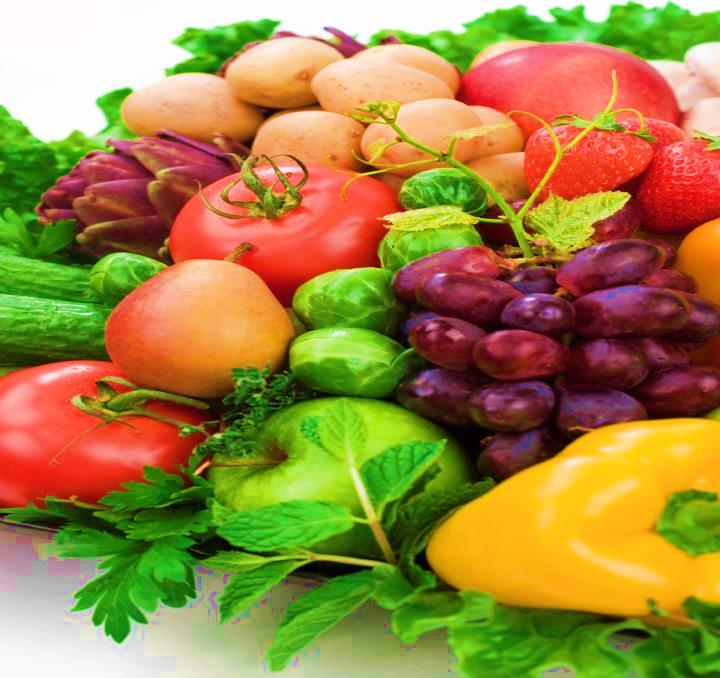 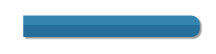 ๒_แผนการจัดการเรียนรู้
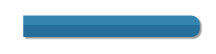 ๓_PowerPoint_ประกอบการสอน
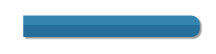 ๔_Clip
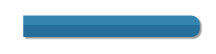 ๕_ใบงาน_เฉลย
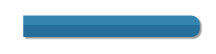 ๖_ข้อสอบประจำหน่วย_เฉลย
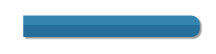 ๗_ข้อสอบ_เฉลย
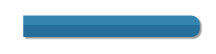 ๘_ข้อสอบ O-NET_เฉลย
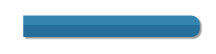 ๙_การวัดและประเมินผล
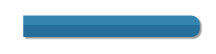 ๑๐_เสริมสาระ
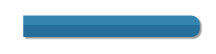 ๑๑_สื่อเสริมการเรียนรู้
บริษัท อักษรเจริญทัศน์ อจท. จำกัด : 142 ถนนตะนาว เขตพระนคร กรุงเทพฯ 10200
Aksorn CharoenTat ACT.Co.,Ltd : 142 Tanao Rd. Pranakorn Bangkok 10200 Thailand
โทรศัพท์ : 02 622 2999  โทรสาร : 02 622 1311-8  webmaster@aksorn.com / www.aksorn.com
๗
หน่วยการเรียนรู้ที่
การสร้างเสริมสุขภาพในชุมชน
จุดประสงค์การเรียนรู้
รวบรวมข้อมูลและเสนอแนวทางแก้ไขปัญหาสุขภาพในชุมชนได้
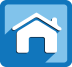 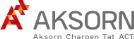 แนวคิดเกี่ยวกับสุขภาพในชุมชน
การสร้างเสริมสุขภาพในชุมชน ต้องมีความรู้ ความเข้าใจในเบื้องต้นเกี่ยวกับชุมชนของตนก่อน
เพราะชุมชนที่มีความแตกต่างกัน มีสภาพและความเหมาะสมที่แตกต่างกันออกไป โดยในการ
สร้างเสริมสุขภาพในชุมชนจะต้องดำเนินการในลักษณะการจัดการชุมชน ๓ ลักษณะ
การจัดการสร้างเสริม
สุขภาพในชุมชน
เน้นการจัดการ
ที่สุขภาพโดยรวม
ดำเนินงาน
โดยชุมชนเอง
ดำเนินงาน
เป็นระบบ
การเปิดโอกาสให้ประชาชนในชุมชน
มีส่วนร่วมและเป็นผู้กระทำส่วนใหญ่
หรือมีบทบาทหน้าที่ในการจัดการ
แก้ไขปัญหาสุขภาพในชุมชนด้วย
ตนเอง
การรวมเอาสุขภาวะทางด้านร่างกาย
จิตใจ อารมณ์ สังคม และสติปัญญา
ตลอดจนสิ่งแวดล้อมเข้าไว้ด้วยกัน
ออกแบบการจัดการสุขภาพให้มี
ประสิทธิภาพและเกิดประโยชน์แก่
ประชาชนทุก”ครัวเรือน” ทุก “บ้าน”
ไม่ใช่เกิดผลต่อสุขภาพของบุคคลใด
บุคคลหนึ่งเพียงลำพัง
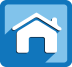 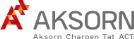 ปัญหาสุขภาพในชุมชน
ปัญหาสุขภาพในชุมชน
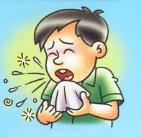 โรคไม่ ติดต่อ
โรค ติดต่อ
ประชาชนส่วนใหญ่มีพฤติกรรม การดำรงชีวิตที่เสี่ยงต่อการเกิดโรค เช่น 
การรับประทานอาหารที่ไม่ถูกหลักโภชนาการ ไม่ออกกำลังกาย สูบบุหรี่ ดื่ม
เครื่องดื่มแอลกอฮอล์ ส่งผลให้เกิดโรคต่างๆ พบว่าในชุมชนส่วนใหญ่ป่วยด้วย
โรคเบาหวาน โรคความดันโลหิตสูงและมะเร็ง
ประชาชนส่วนใหญ่ไม่มีความรู้ในการป้องกันโรค ซึ่งโรคติดต่อที่พบได้บ่อย
เช่นโรคเอดส์ โรควัณโรค โรคไข้หวัด ปัจจัยที่ทำให้เกิดการแพร่ระบาดของโรค
ได้แก่ การมีพฤติกรรมเสียงและชุมชนมีความแออัด
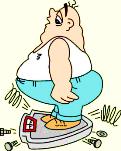 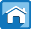 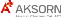 วิธีการเก็บรวบรวมข้อมูลด้านสุขภาพในชุมชน
แบบสอบถาม
แบบทดสอบ
การสัมภาษณ์
การสังเกต
รวบรวมข้อมูลบุคคล
รวบรวมข้อมูลสถานการณ์
อาศัยประสาทสัมผัสของผู้สังเกต
ความสามารถในการรับรู้
เก็บรวบรวมการสนทนาตามวัตถุประสงค์
การตั้งคำถาม
การบันทึกข้อมูลที่ได้รับ
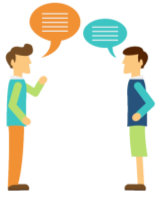 รูปแบบคำถามที่จัดไว้เป็นชุด
การรวบรวมข้อมูลเกี่ยวกับความคิดเห็น ความสนใจ ทัศนคติ
ชุดคำถามที่สร้างขึ้นมา
การเก็บข้อมูลทางพฤติกรรมด้านความรู้ ความจำ ความถนัดสติปัญญา บุคลิกภาพ
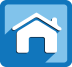 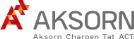 การวิเคราะห์ปัญหาด้านสุขภาพในชุมชน
การวิเคราะห์ปัญหาสุขภาพในชุมชนเน้นไปที่ปัญหาที่สำคัญ หรือเร่งด่วนที่ต้องดำเนินการแก้ไข
เรียกกระบวนการในขั้นตอนนี้ว่า “การจัดลำดับความสำคัญของปัญหาสุขภาพในชุมชน”
ขั้นตอนการดำเนินการ
การให้สมาชิกในกลุ่ม หรือทีมตัดสินใจ
แจกบัตรออกเสียงที่สร้างขึ้นแก่สมาชิกที่มีสิทธิออกเสียง
กำหนดเลขประจำปัญหาแต่ละปัญหา
ให้สมาชิกที่มีสิทธิออกเสียงเลือกปัญหาที่มีความสำคัญมากที่สุด
ส่งบัตรออกเสียงทั้งหมดให้กับผู้เป็นประธานของกลุ่มเพื่อรวมคะแนน
ทำการรวบรวมข้อมูล
ให้สมาชิกอภิปรายถึงปัญหา
มีผลดี – ผลเสียในการดำเนินการที่
      จะแก้ไขปัญหาอย่างไร
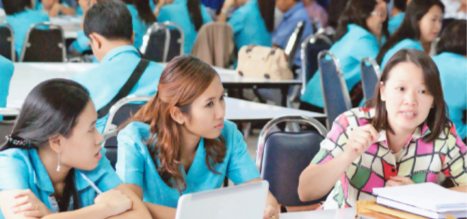 การวิเคราะห์ปัญหาเป็นการวิเคราะห์ข้อมูลตามสภาพที่เป็นจริงในชุมชน โดยเน้นไปยังปัญหาสำคัญที่ต้องเร่งทำการแก้ไขก่อนเป็นอันดับแรก
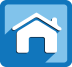 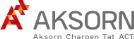 การวิเคราะห์ปัญหาด้านสุขภาพในชุมชน
พิจารณาปัญหา หรือโรคที่เกิดในชุม
ชนเมื่อเกิดขึ้นขะมีผู้ป่วย หรือผู้ประสบ
ปัญหาจำนวนเท่าใด (ถ้าเป็นโรคติดต่อ
สามารถติดต่อหรือแพร่กระจายง่ายหรือ
ไม่มีแนวโน้มของโรค
เป็นอย่างไร)
พิจารณาถึงปัญหาว่าเกิดขึ้นแล้วจะทำ
ให้มีอัตราการตายหรือความทุพพลภาพ
มากน้อยเพียงใด ทำให้เกิดผลเสียแก่
ครอบครัวชุมชน และประเทศชาติในด้าน
                      เศรษฐกิจอย่างไร
องค์ประกอบ
ของการวิเคราะห์
ขนาดของปัญหา
ความรุนแรง
ของปัญหา
ความสนใจ ความร่วมมือ
หรือ ความวิตกกังวลต่อปัญหา
ความยาก - ง่ายในการแก้ไขปัญหา
พิจารณาว่าประชาชนภายในชุมชนเห็น
ว่าปัญหาต่างๆ ที่เกิดขึ้นมีความสำคัญ
หรือไม่ มีความวิตกกังวล หรือสนใจ หรือ
ต้องการที่จะแก้ไขปัญหาที่เกิดขึ้นหรือไม่
พิจารณาว่ามีความรู้ด้านวิชาการใน
การนำมาใช้แก้ไขปัญหาได้หรือไม่ วัสดุ
อุปกรณ์ บุคลากร งบประมาณ วิธีการ
ดำเนินการ นโยบายของผู้บริหารมีส่วน
ร่วมหรือไม่ รวมทั้งมี
ระยะเวลาเพียงพอที่
จะแก้ไขปัญหานั้นๆ 
หรือไม่
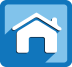 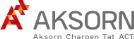 การวิเคราะห์ปัญหาด้านสุขภาพในชุมชน
ตัวอย่าง การจัดลำดับความสำคัญของปัญหา โดยวิธีการกำหนดคะแนนตามองค์ประกอบ
จากการสำรวจข้อมูลของชุมชนเกือบสุขพบว่า มีปัญหาด้านสุขภาพที่สำรวจพบ ๓ ปัญหา
คือ ปัญหาโรคเบาหวานในผู้สูงอายุ ปัญหาแหล่งน้ำเสื่อมโทรม และปัญหาอุบัติเหตุที่เกิดขึ้นในชุมชน
ชาวบ้านจึงได้ดำเนินการประชุมร่วมกัน และจัดลำดับความสำคัญของปัญหาสุขภาพในชุมชนได้
ดังตาราง
ปัญหา
ขนาดของปัญหา
ความรุนแรงของปัญหา
ความ ยาก-ง่ายในการแก้ไขปัญหา
ความสนใจของชุมชน
คะแนนรวม
๑. โรคเบาหวาน
๓
๓
๒
๓
๑๑
๒. แหล่งน้ำเสื่อมโทรม
๒
๒
๓
๒
๙
๓. อุบัติเหตุ
๓
๔
๔
๔
๑๕
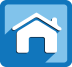 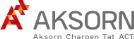 ปัจจัยที่มีผลกระทบต่อสุขภาพในชุมชน
ชุมชนเมือง
ชุมชนชานเมือง
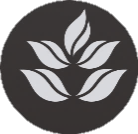 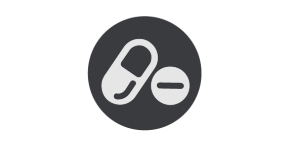 ปัจจัยสิ่งแวดล้อม
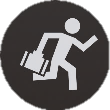 ปัจจัยเรื่องอาชญากรรม
ปัจจัยเรื่องสารเสพติด
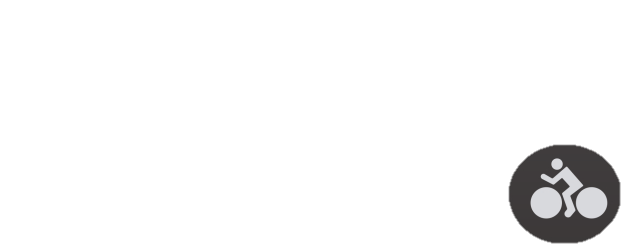 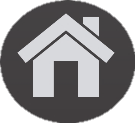 ปัจจัยสุขภาพ
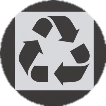 ปัจจัยด้านที่อยู่อาศัย
ปัจจัยมลพิษต่างๆ
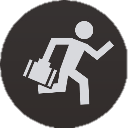 ปัจจัยด้านอาชญากรรม
ชุมชนชนบท
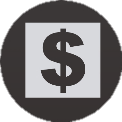 ปัจจัยด้านเศรษฐกิจ
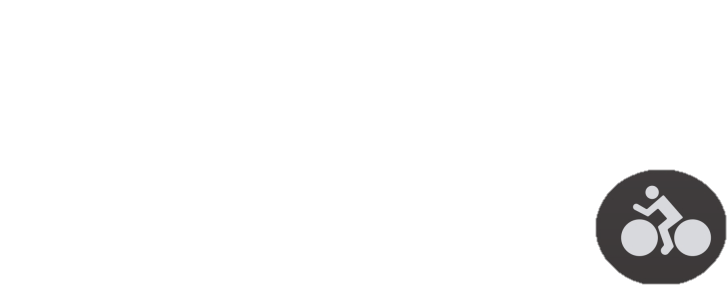 ปัจจัยด้านสุขภาพ
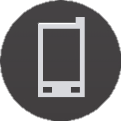 ปัจจัยด้านสังคม
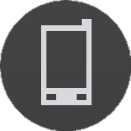 ปัจจัยด้านสังคม
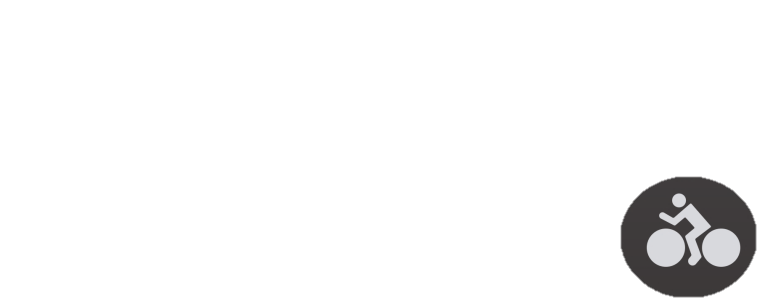 ปัจจัยด้านสุขภาพ
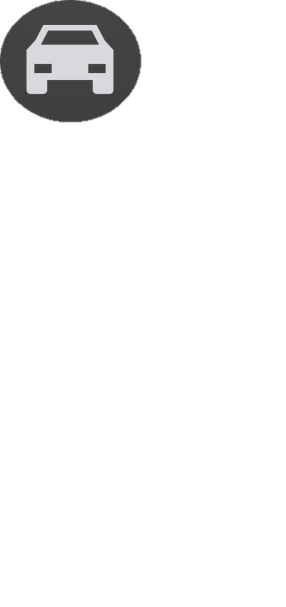 ปัจจัยด้านอื่น
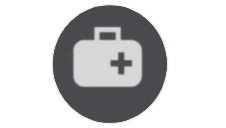 ปัจจัยด้านการจัดบริการสุขภาพของรัฐ
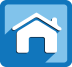 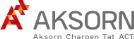 แนวทางแก้ไขปัญหาสุขภาพในชุมชน
บทบาทของหน่วยงานต่างๆ
บทบาทของนักเรียน
การปรับปรุงสภาพแวดล้อม  
จัดการสุขาภิบาล สิ่งแวดล้อม เพื่อลด
ปัญหามลภาวะต่างๆ
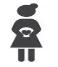 ควบคุมอัตราการเพิ่มขึ้นของจำนวนประชากร
ด้วยวิธีการคุมกำเนิด
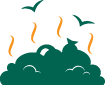 จัดสวัสดิการในการรักษาพยาบาลให้แก่
ผู้ที่ยากจน
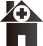 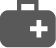 เน้นกิจกรรมสร้างเสริมสุขภาพให้มากขึ้น
เป็นแกนนำในการส่งเสริมให้ประชาชน
ออกกำลังกายเป็นประจำ
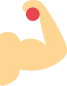 จัดให้มีการกระจายของบุคลากรทางการแพทย์
และสถานบริการสุขภาพอย่างทั่วถึง
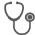 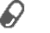 การปรับเปลี่ยนพฤติกรรมสุขภาพของ
ประชาชน
ให้ความรู้แก่ประชาชนและส่งเสริมให้
ประชาชนลดพฤติกรรมเสียงต่อสุขภาพ
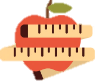 ส่งเสริมแนวทางการสร้างเสริมสุขภาพในชุมชน
ด้วยกระบวนการสารธารณสุขมูลฐาน
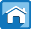 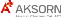